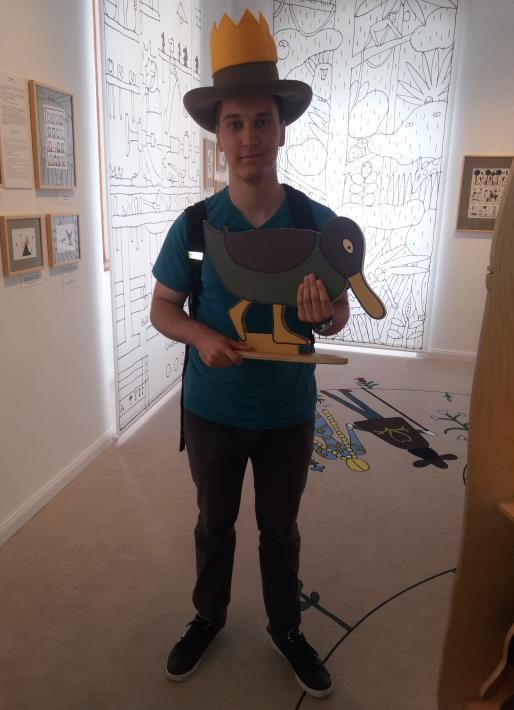 „Múzeumok délelőttje”
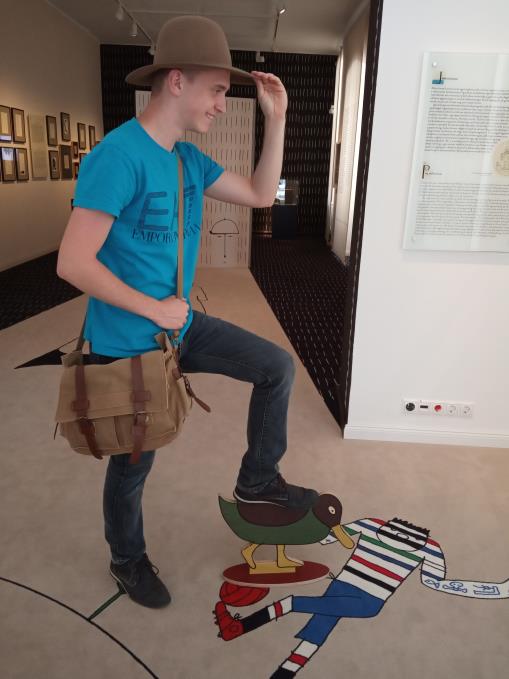 Indiana George,  Indiáná katari-csan és 
 az utolsó kacsa!!!
Levéltár
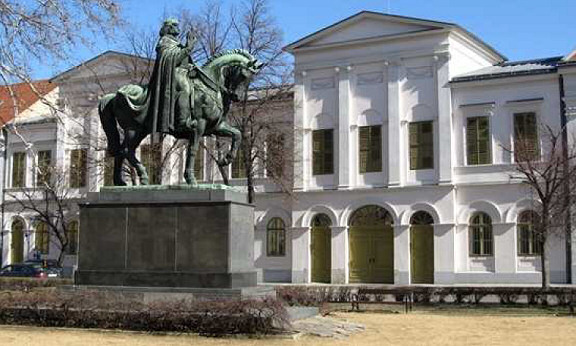 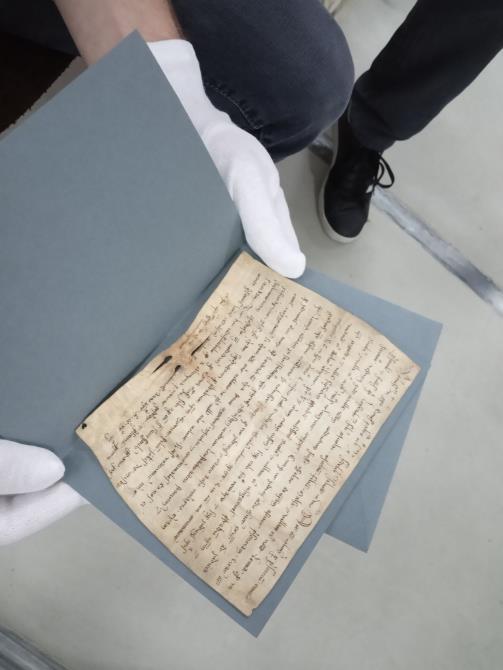 Fehérvár legrégebbi irata (1230)
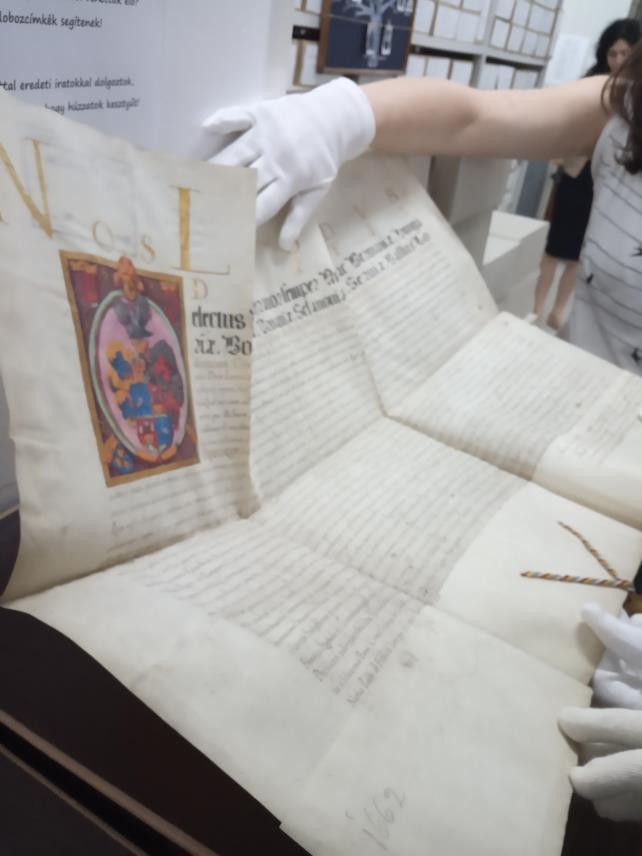 Címeradomány ( Pergamen)
Próbák
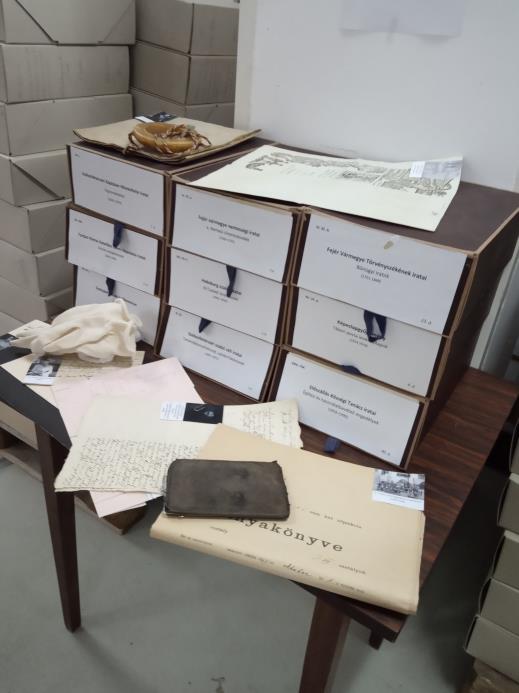 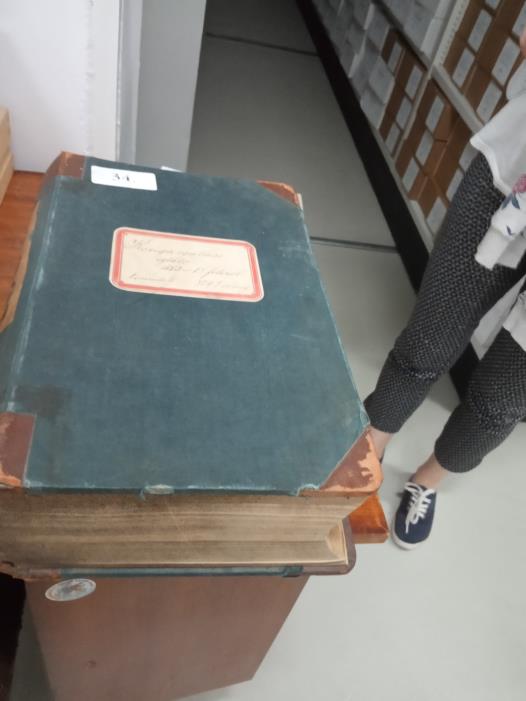 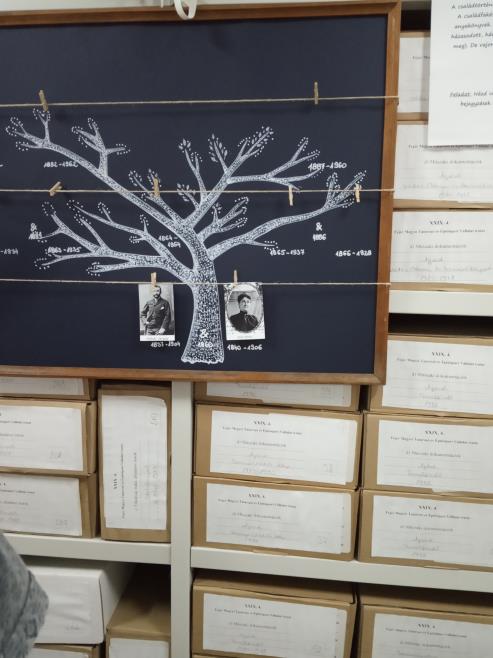 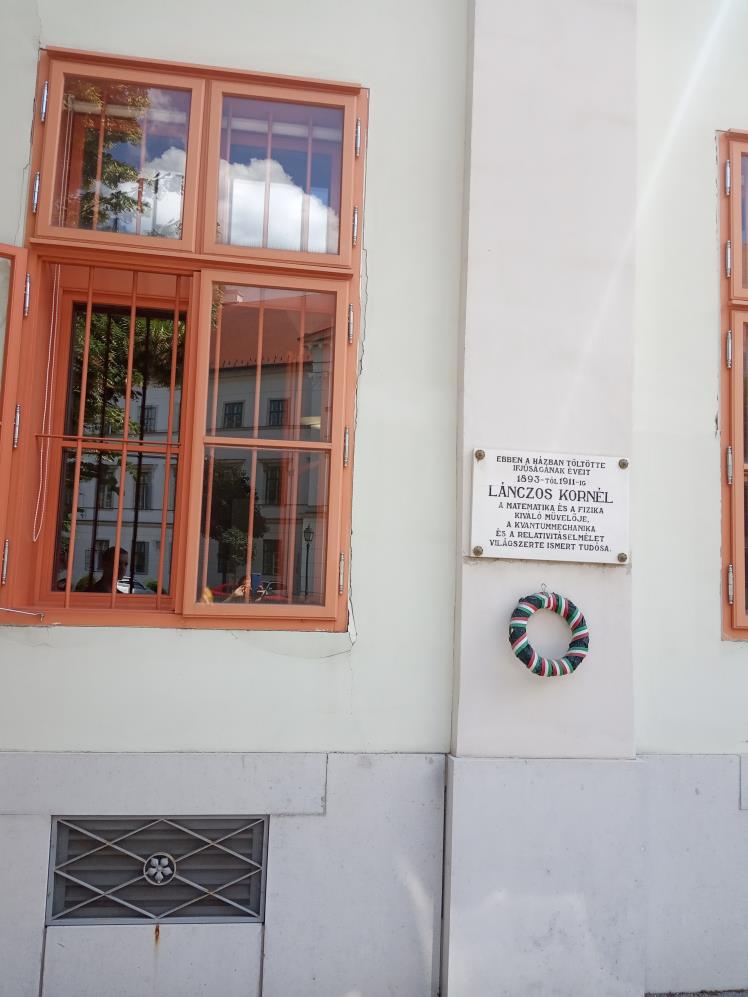 Romkert
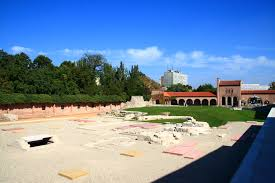 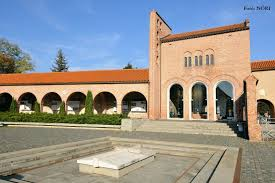 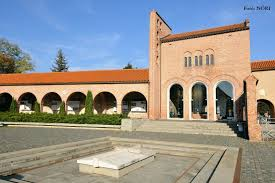 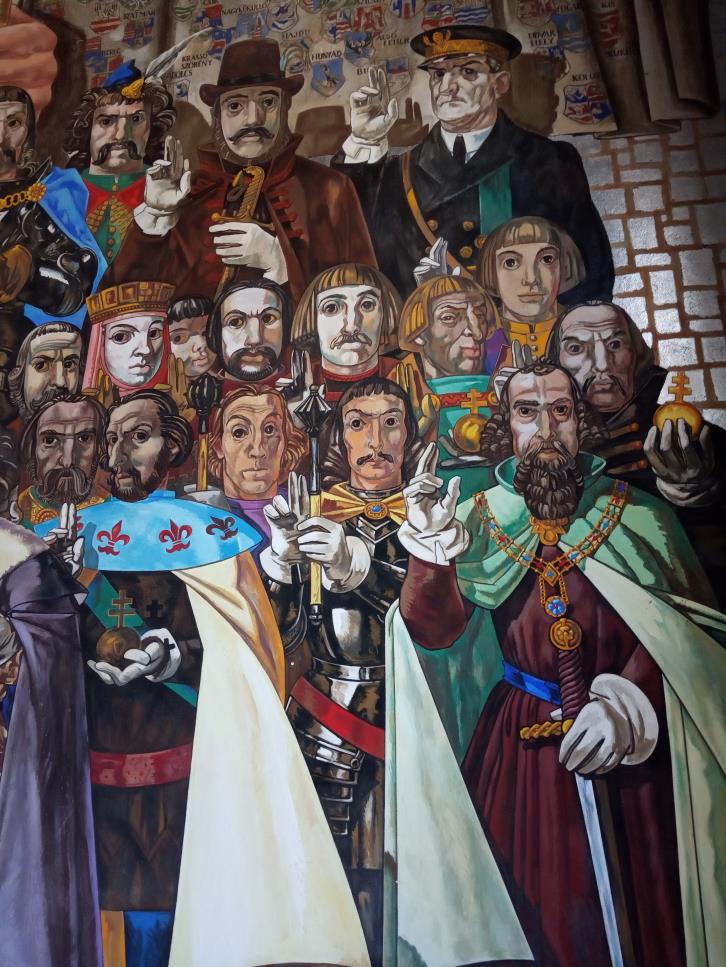 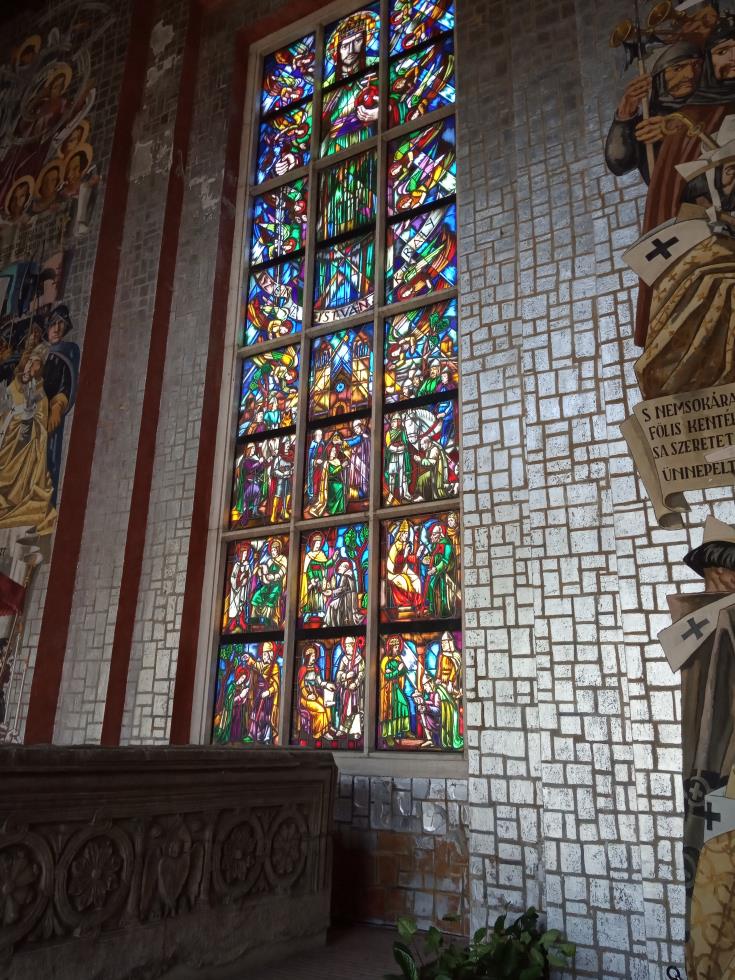 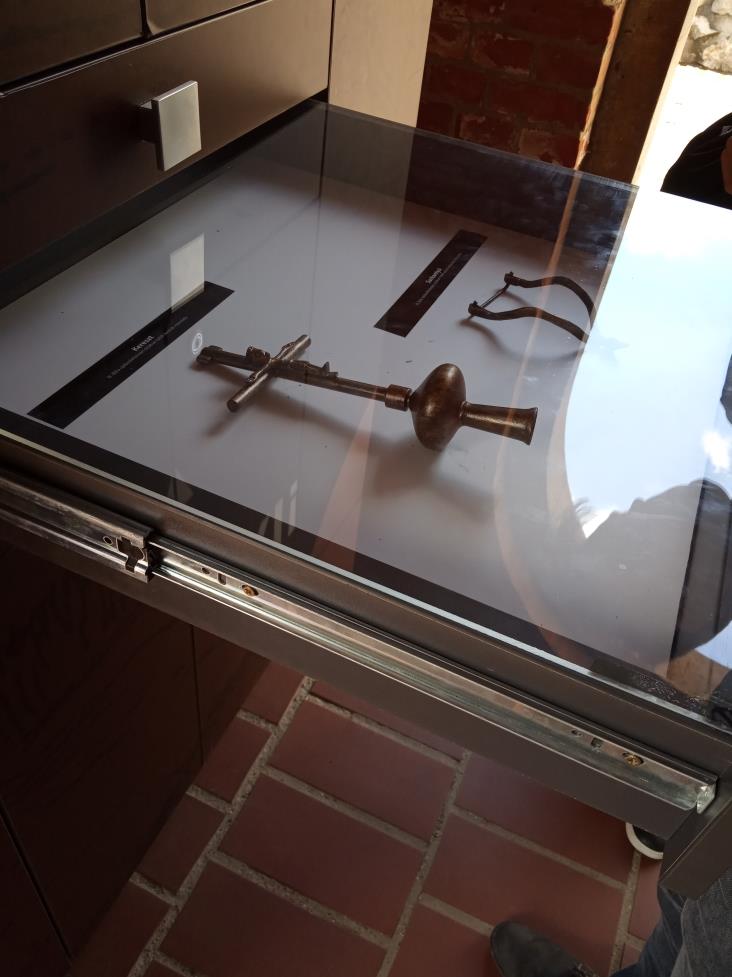 Fekete Sas Patika
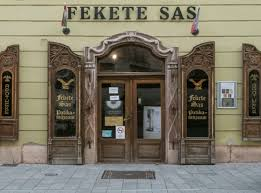 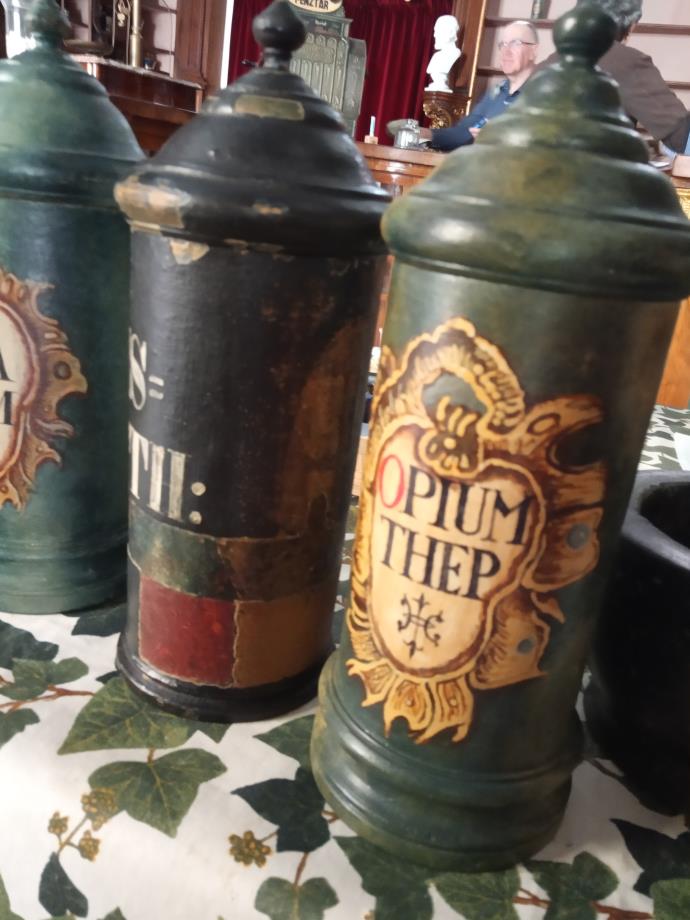 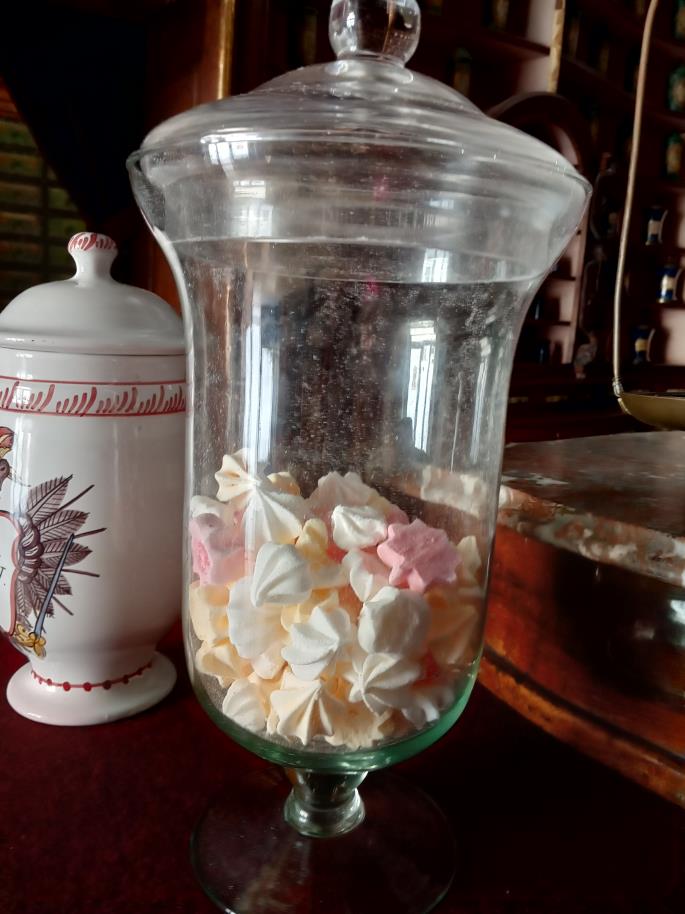 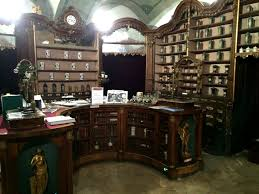 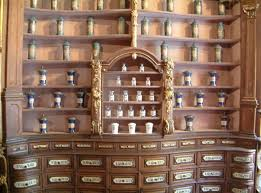 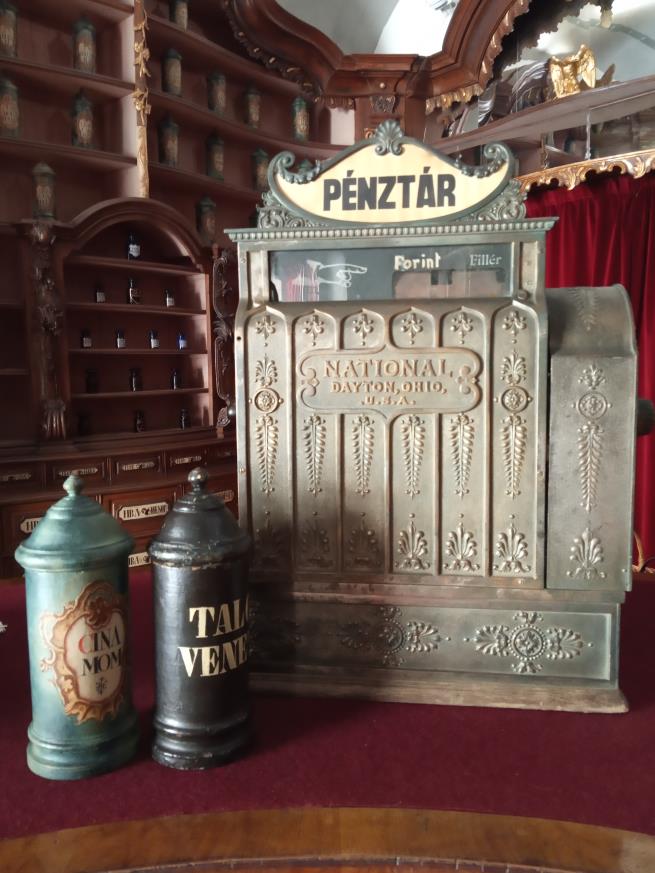 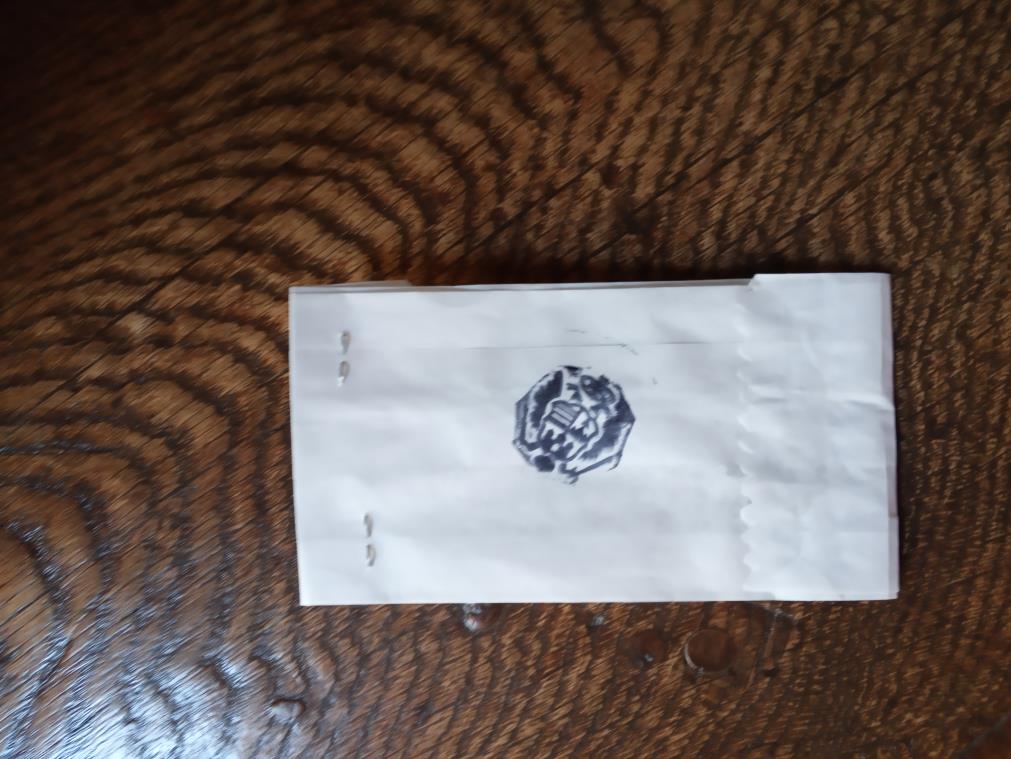 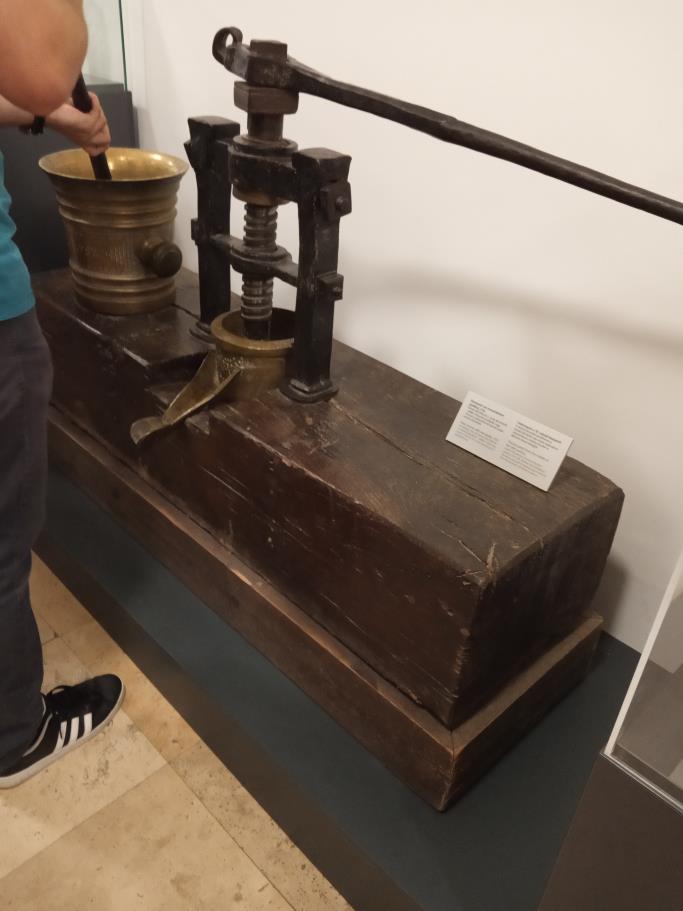 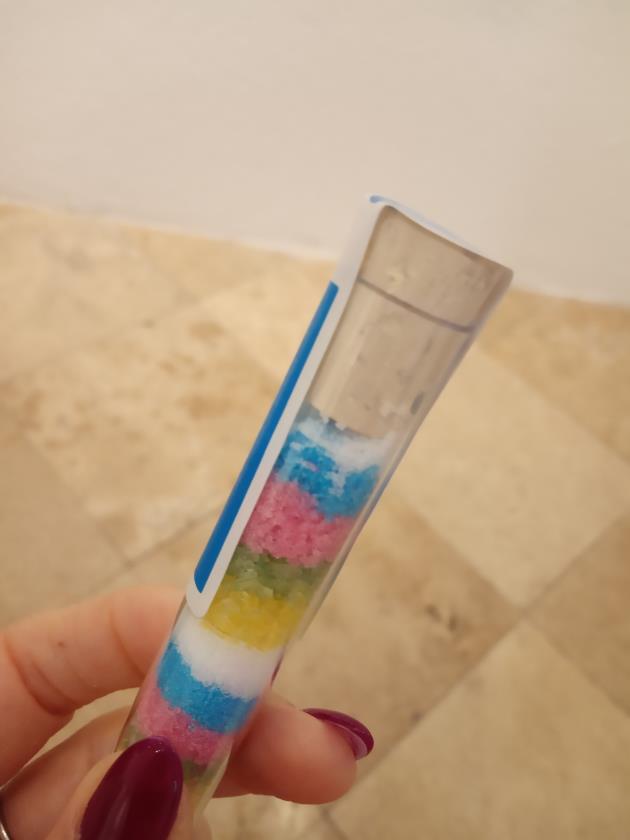 Skanzen
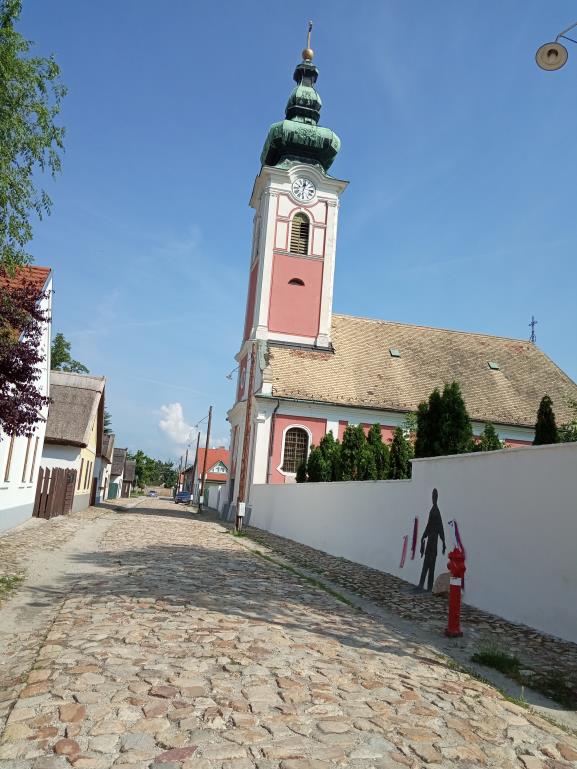 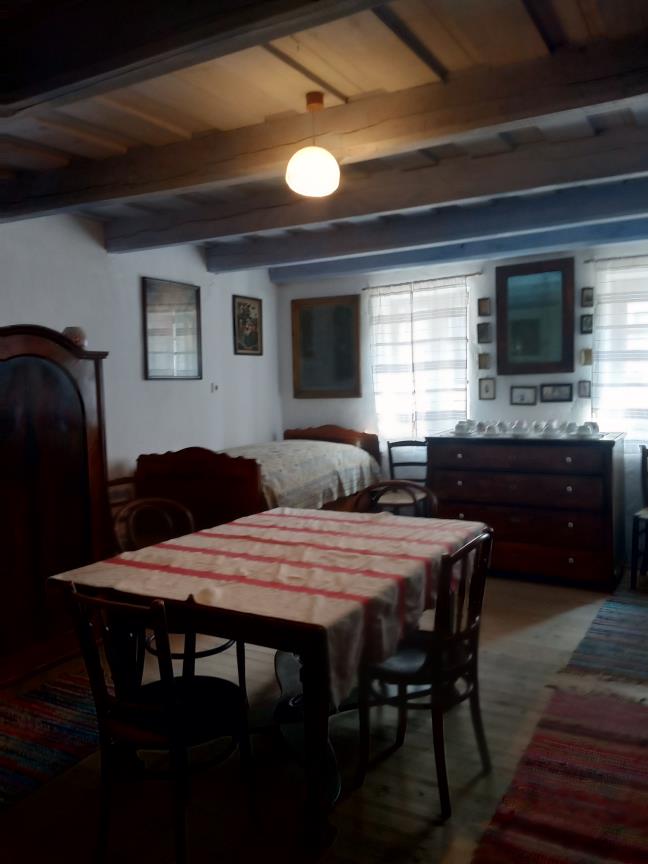 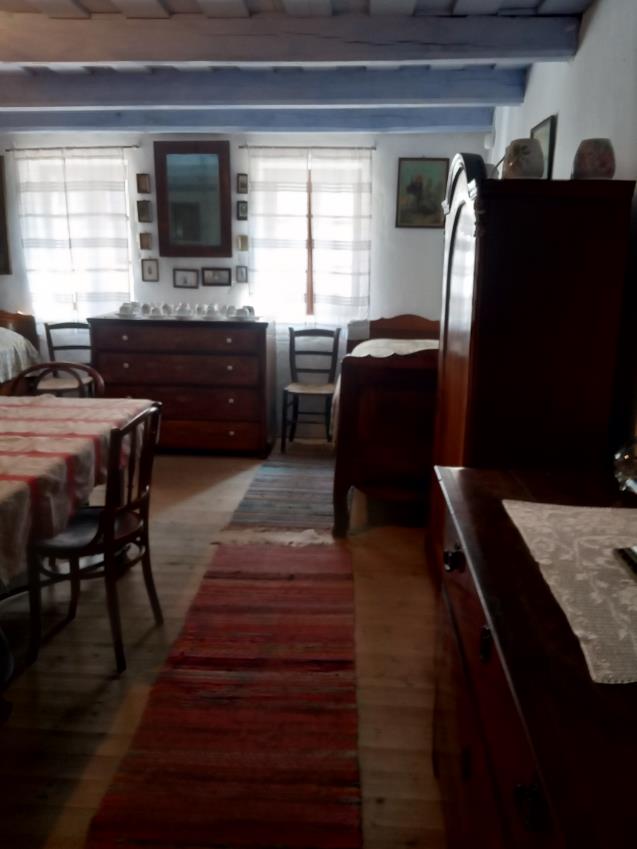 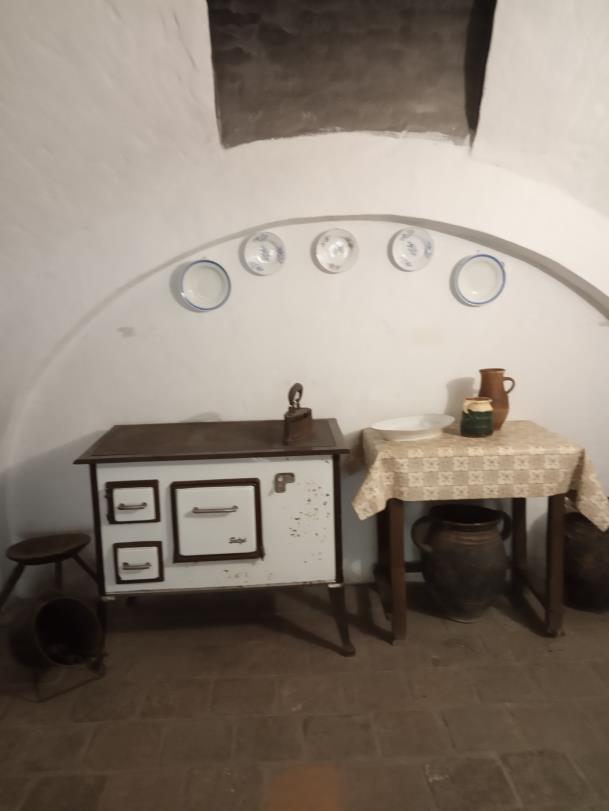 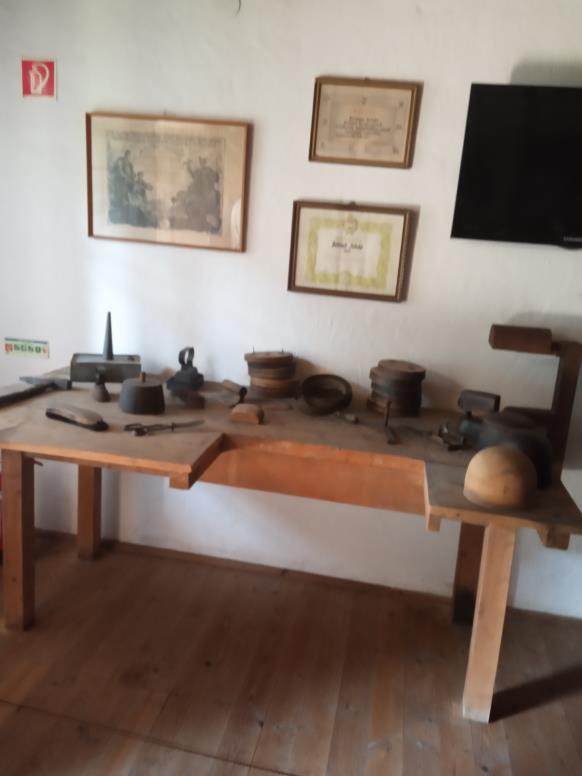 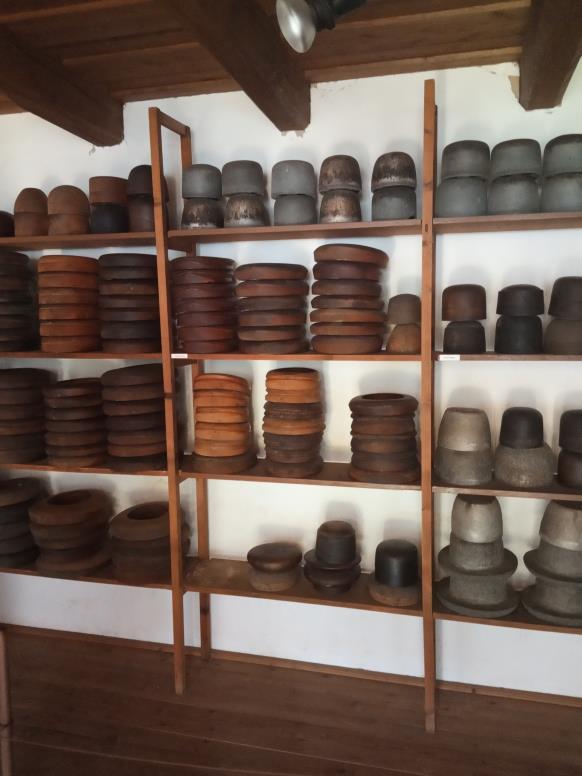 Budenz-ház
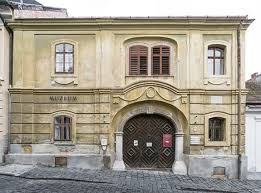 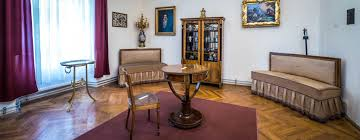 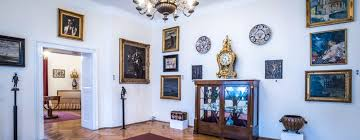 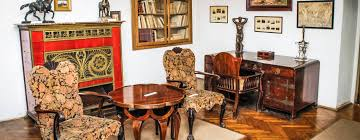 Hiemer-ház
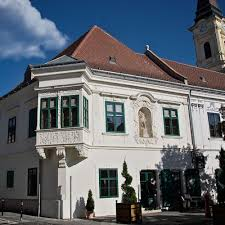 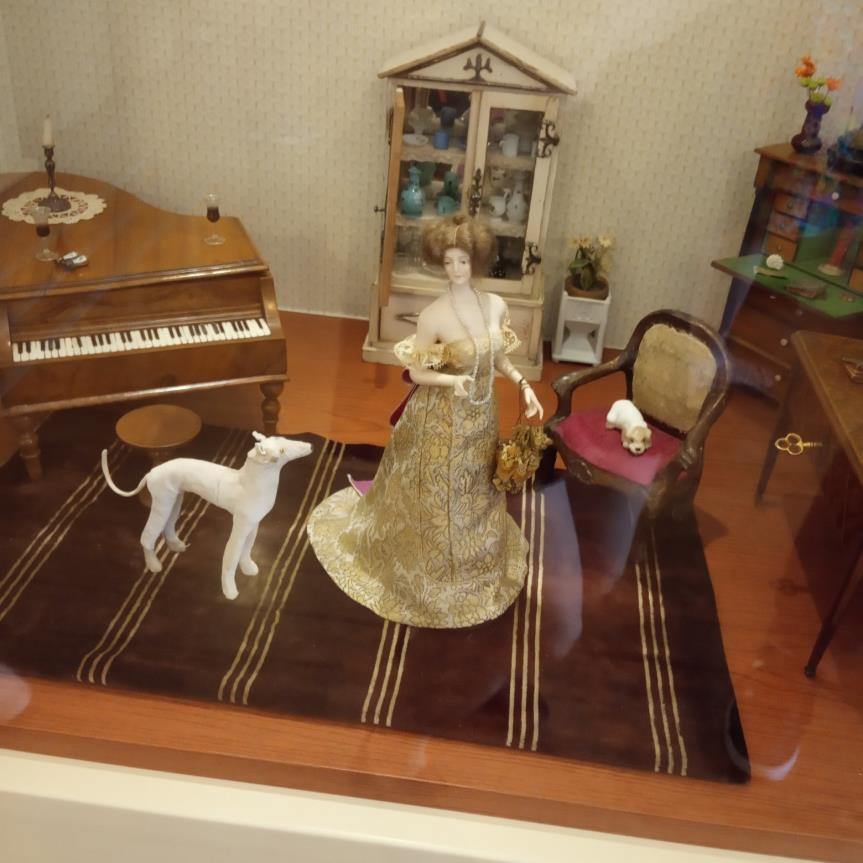 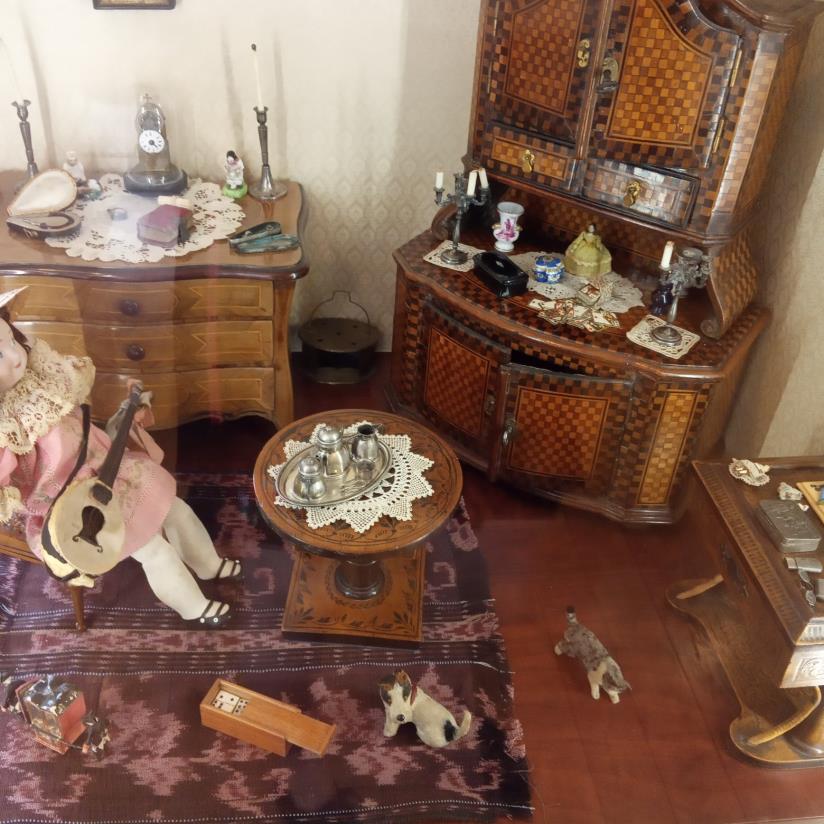 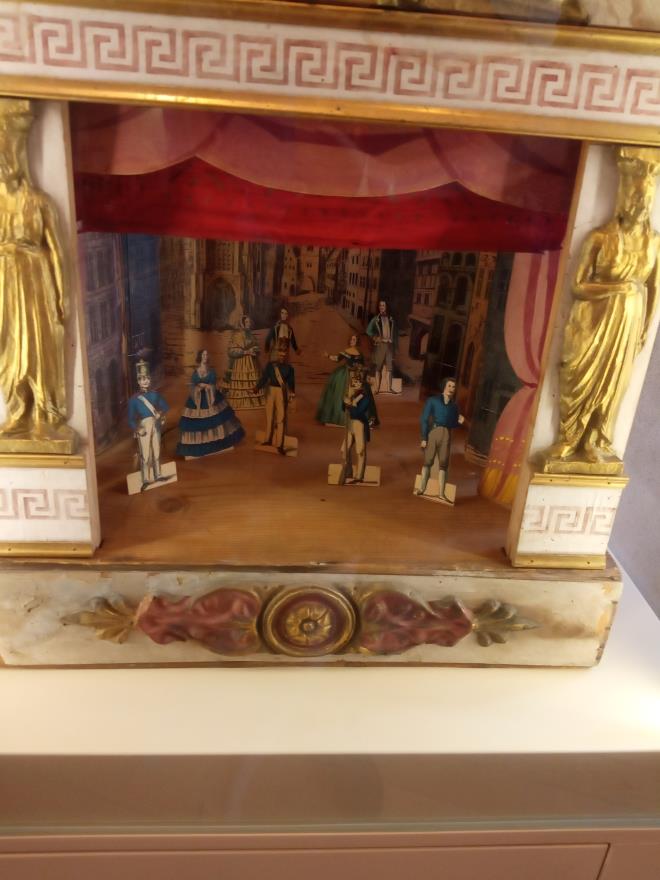 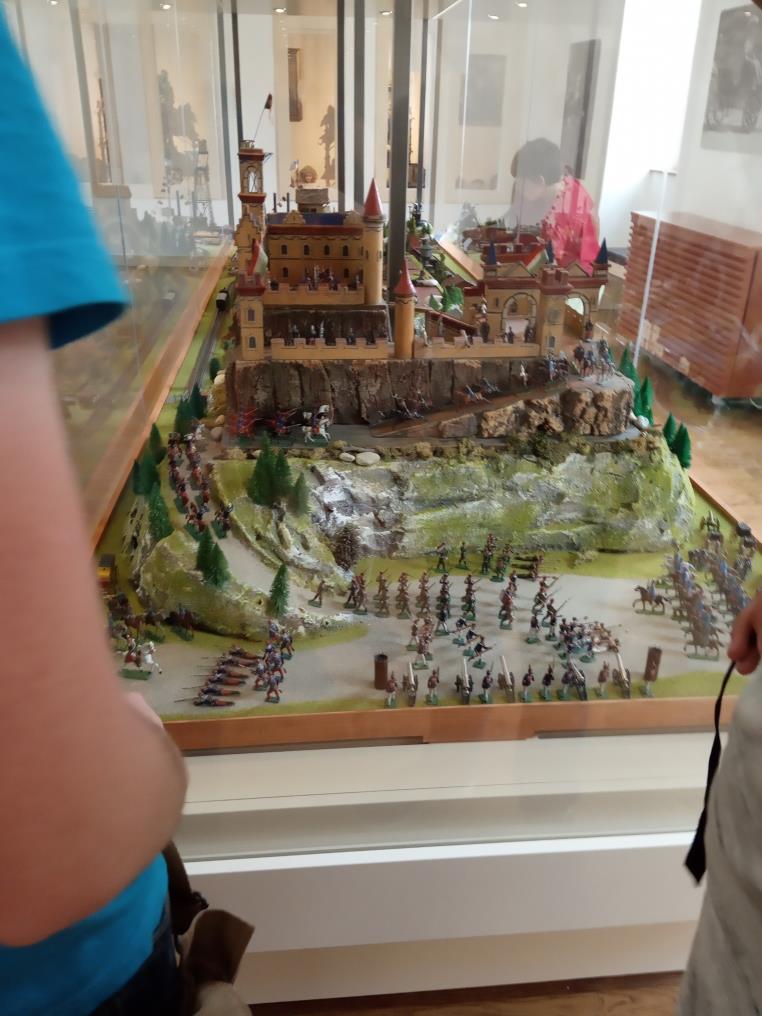 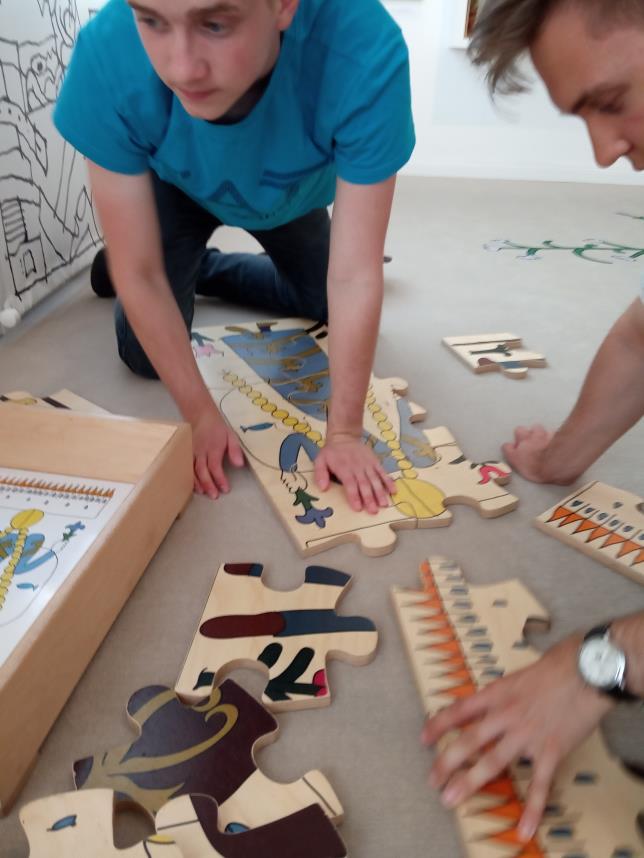 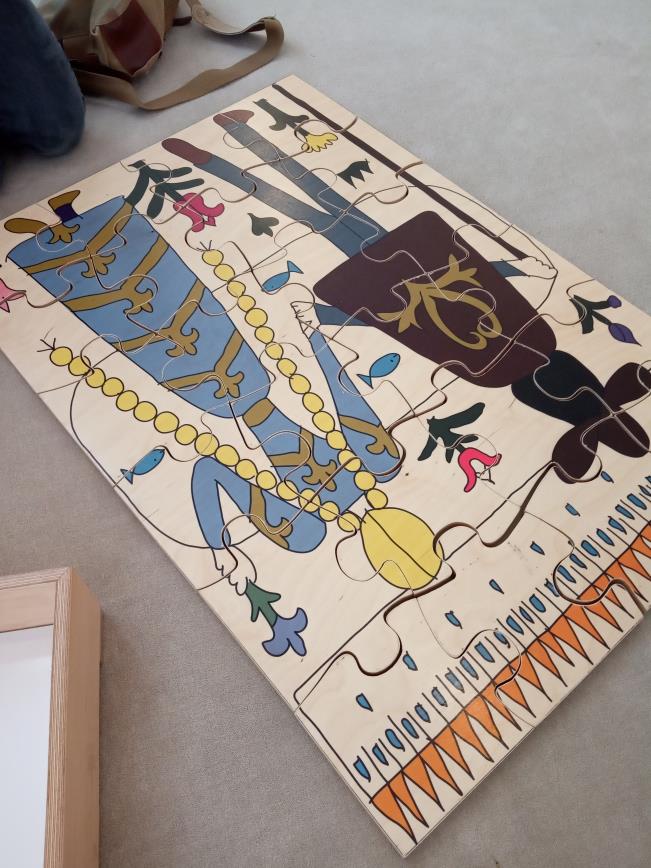 Köszönjük a figyelmet!

Ne felejtsétek el: június 22-én Múzeumok Éjszakája Székesfehérváron! Az erről készült interjúinkat a Táska Rádióban hallhatjátok jövő héten!
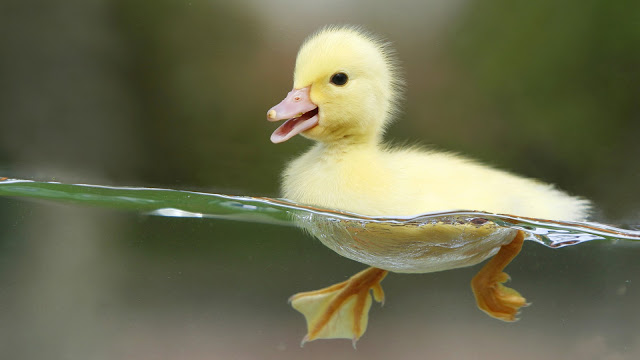